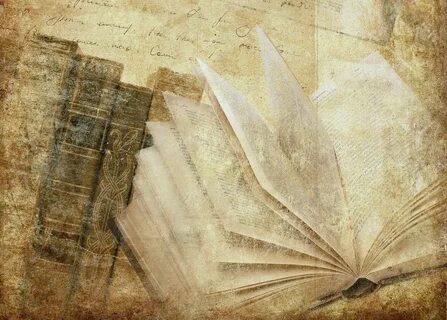 Муниципальное казенное общеобразовательное учреждение
Средняя общеобразовательная школа №10 г. Бирюсинска
Мастер-класс «Продуктивные виды деятельности и коллективные формы работы для формирования  читательской грамотности»
Учитель русского языка и литературы
Рукосуева Раиса Викторовна
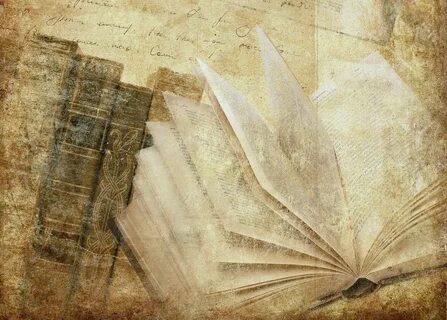 Читательская грамотность — способность человека понимать и использовать письменные тексты, размышлять о них и заниматься чтением для того, чтобы достигать своих целей, расширять свои знания и возможности, участвовать в социальной жизни.
 Чтение – это процесс восприятия и смысловой переработки (понимания) письменной речи. 
 Чтение – это и процесс коммуникации с помощью речи. 

Цель: обмен опытом педагогической деятельности по организации системы работы с текстом на уроках русского языка и литературы как одной из форм эффективной подготовки к сдаче ОГЭ и ЕГЭ.

Задачи:
продемонстрировать коллегам приемы работы с текстом;
прокомментировать эффективность применения данных приемов;
отработать приемы работы с текстом на деятельностной основе 
       (работа в группах).
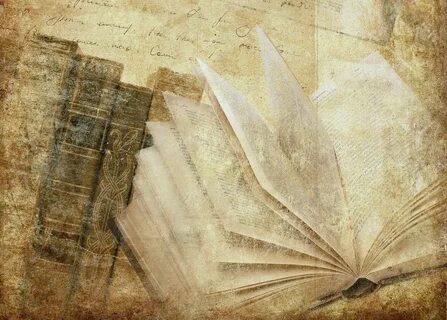 Мотивация учения
1. Верите ли вы, что можно детей научить учиться?
2. Верите ли вы, что урок длится 45 минут?
3. Верите ли вы, что школа может существовать без детей?
4. Верите ли вы, что всё это происходит ради детей?
5. Верите ли вы, что работа с текстом не влияет на развитие речи ребёнка?
Приём «Верите ли вы…» 

Данный приём может стать нетрадиционным началом урока и способствовать вдумчивой работе с текстом. Делать выводы о точности и ценности информации.  Учащимся предлагаются утверждения, с которыми они работали несколько раз: до чтения текста и после знакомства с ним. После результаты обсуждаются.
После работы с текстом учебника учащиеся, выбирают «верные утверждения» из предложенных вариантов учителем.
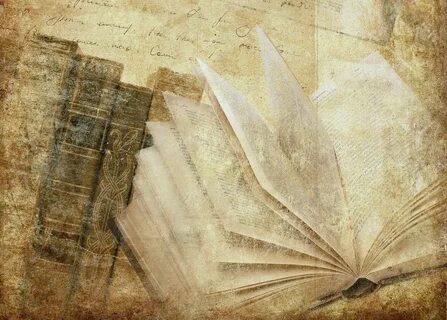 Практическая демонстрация приемов
1. Приём «Мозаика»

В данном приёме нужно собрать текст из разрозненных частей, разложив их в правильной последовательности. Можно предложить несколько различных вариантов последовательного соединения.   В случаи необходимости ученики могут вносить в текст коррективы, добавляя фразы, переходы.
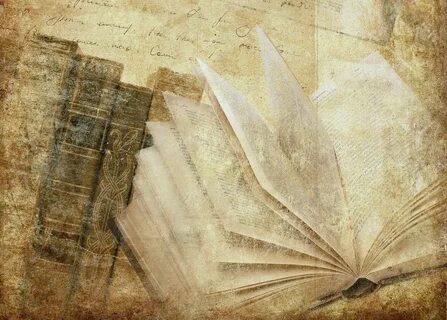 2. Приём «Работа с вопросником» При введении нового материала на этапе самостоятельной работы с учебником. Детям предлагается ряд вопросов к тексту, на которые они должны найти ответы. Вопросы и ответы даются не только в прямой форме, но и в косвенной, требующей анализа и рассуждения. После самостоятельного поиска проводится фронтальная проверка точности и правильности, найденных ответов.
Пример опросника к тексту отрывка из рассказа Ю. П. Казаков «Арктур – гончий пёс» (приложение 1), который был предложен учащимся для работы в парах с последующим коллективным обсуждением.
ВОПРОСНИК
Назовите главных героев произведения.
Где происходят события?
Какие чувства испытывала собачка, оказавшись в данной ситуации? Подтвердите ответ словами из текста.
Как автор относится к главному герою? Какими словами он пишет о нем?
Что  произошло?
Чем заканчивается рассказ?
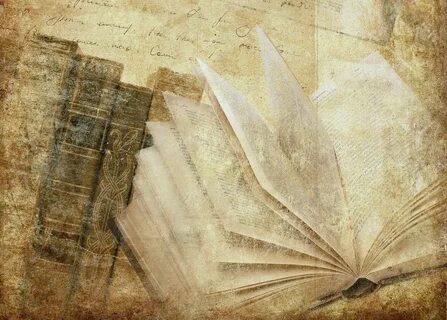 3. Приём «Тонкий и Толстый вопрос»
Данный приём из критического мышления используется для организации взаимоопроса. 
Приём «Тонкий и Толстый вопрос» позволяет формировать:
умение формулировать вопросы;
умение соотносить понятия.
Тонкий вопрос предполагает однозначный краткий ответ.
Толстый вопрос предполагает ответ развернутый.
После изучения материала учащимся предлагается сформулировать по три вопроса «тонких» и «толстых», связанных с пройденным материалом. Затем они опрашивают друг друга, использую таблицу вопросов. Данный приём можно использовать на любой из трёх фаз урока.
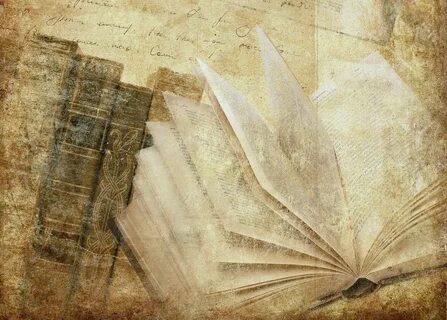 4. Приём «Логическая цепочка». Учащимся после прочтения текста предлагается построить события в логической последовательности. Данный приём помогает учащимся при пересказе текстов.
5. Приём «Кластер (гроздь)»
Приём критического мышления в рамках литературного чтения – выделение смысловых единиц текста и графическом их оформлении в виде грозди. Правила его применения очень просты. Выделяем цент – это тема, от неё отходят лучи – крупные смысловые единицы, а от них соответствующие понятия и термины. Система кластеров охватывает большее количество информации, чем при обычной письменной работе
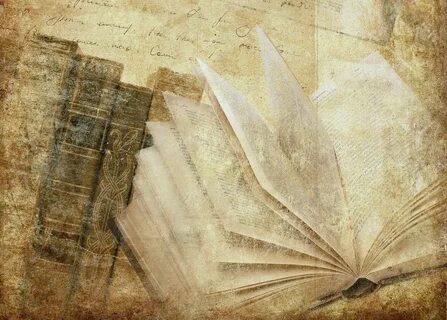 Приём «Логическая цепочка».

Гнали стадо       Встреча с слепым гончим псом           Разъярённый бык       Бык нападает на пса       Не услышал предсмертный визг       Я подошёл к Арктуру и увидел
Приём «Кластер (гроздь)»
Встреча
Гнали стадо
Арктур
Разъярённый бык
Печальный конец
Трагедия
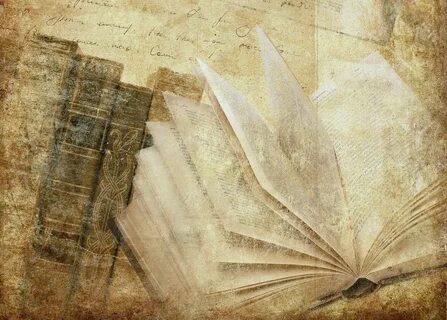 6. Концептуальная таблица
Данный приём особенно полезен, когда предполагается сравнение трёх и более аспектов или вопросов. Таблица строится очень просто. По горизонтали располагается то, что подлежит сравнению, а по вертикали различные черты и свойства, по которым это сравнение происходит. Очень важны критерии отбора текстов. Они должны быть интересными с точки зрения орфографии, отличаться стилем, типом речи, лексикой, содержать различные синтаксические конструкции.
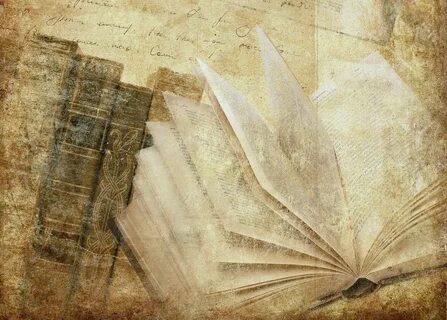 7. Реставрация текста. Самый продуктивный приём работы с текстом на уроке русского языка и литературы является «письмо с дырками». Данный приём подойдёт в качестве проверки усвоенных ранее знаний и при изучении стихотворений
А. С. Пушкин «Зимнее утро»
Вечор, ты помнишь, вьюга злилась,На _________ небе мгла носилась;Луна, как _________________,Сквозь ____________ желтела,И ты _____________ сидела —А нынче… погляди в окно:
Под ____________ небесами_________________ коврами,Блестя на солнце, снег лежит;__________ лес один чернеет,И ель сквозь ______________,И речка подо льдом блестит.
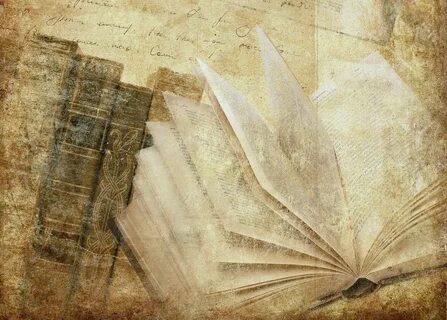 8. Приём «Синквейн» – это творческая работа, которая имеет короткую форму стихотворения, состоящего из пяти нерифмованных строк. Пишется оно по определенным правилам:
1 строка – одно существительное, выражающее главную тему синквейна;
2 строка – три прилагательных, выражающих главную мысль;
3 строка – три глагола, описывающие действия в рамках темы;
4 строка – фраза, несущая определенный смысл;
5 строка – заключение в форме существительного (ассоциация с первым словом).
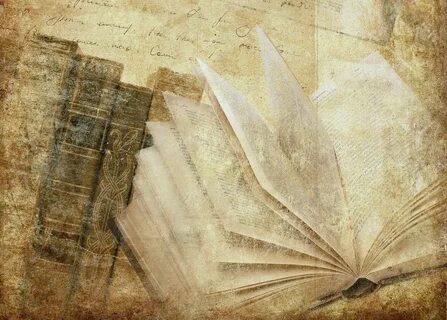 Рефлексия
9.Приём «Рефлексивный экран»  Приём используется для подведения итогов урока, обсуждения того, что узнали, как работали. Каждый оценивает свой вклад в достижение поставленных в начале урока целей, свою активность, эффективность работы. Учащиеся высказываются одним предложением, выбирая начало фразы из рефлексивного экрана на доске: 
Сегодня я узнал (а)…
Мне было интересно…
Мне было трудно…
Я научился (ась)…

10.Прием «Комплимент». 
Этот приём даёт возможность удачно закончить урок на  положительной ноте: 

комплимент-похвала; 
комплимент в деловых качествах; 
комплимент в чувствах.
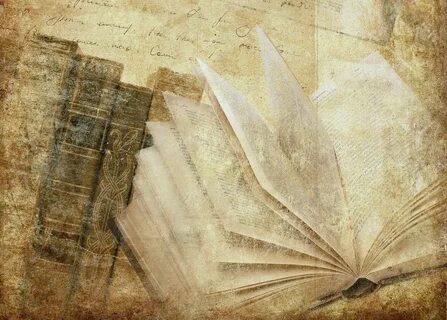 СПАСИБО 
ЗА ВНИМАНИЕ !